Nursing
Nicola Baker Brown
Senior Theatre Practitioner
Canniesburn Burns and Plastic Surgery Unit
Glasgow Royal Infirmary
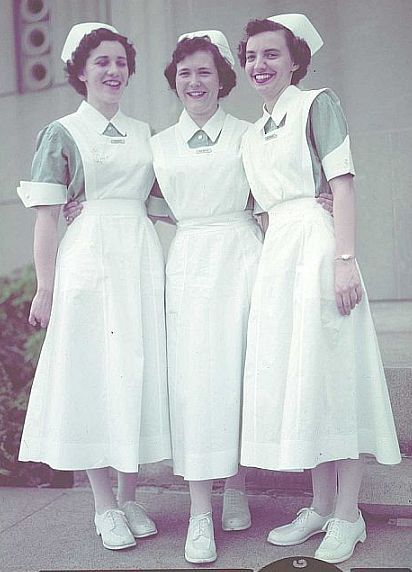 My Qualifications
HNC Healthcare – Falkirk College

Bsc in Adult Nursing – University of Stirling

Post Graduate Certificate in Perioperative Practice and Anaesthetics – Glasgow Caledonian University

Post Graduate Diploma in Burns and Plastic Surgery – University of Glasgow
Burns and Plastic Surgery Unit
Ward Nurse
Scrub Nurse
Anaesthetic Nurse
Dressings Clinic Nurse
Nurse Practitioner – Minor Surgery
Burns Specialist Nurse
Burns Outreach Nurse
Pre Operative Admission Nurse
Tattoo Nurses
Skin Cancer Specialist Nurse
Breast Team Nurse
Out patients Nurse
Laser Nurse
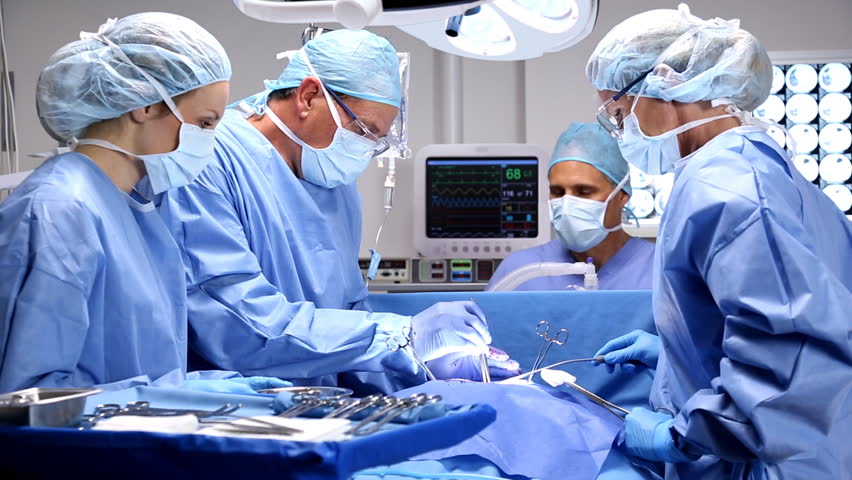 Burns and Plastic Surgery Unit
Burns
Trauma
Hand Surgery
Micro surgery
Lower Limb Reconstruction
Laser
Breast Reconstruction
Skin Cancer
General Plastic Surgery
Gyn Reconstruction
Ortho-Plastic Limb Reconstruction
Sarcoma Team
Head and Neck Surgery
Facial re-animation
Nerve Injuries
Cleft and Craniofacial reconstruction
How to apply
The rough guide
Entry Requirements
SQA Higher : BBBB 
One higher must be in Chemistry, Physics, Biology or Maths

OR

HNC/HND 
Bs in graded units
UniversityBachelor of Nursing– 3 years with Honours 4 years
University of Stirling
Glasgow Caledonian University
University of Glasgow
Edinburgh Napier University
Queen Margaret University Edinburgh
University of Edinburgh
University of Highlands and Islands
University of West of Scotland
Abertay University Dundee
University of Dundee
Robert Gordon University Aberdeen
Which Degree?
Adult Nursing

Mental Health Nursing

Nursing Studies (Children and Young People)

Nursing Studies (Learning Disability)

Midwifery
Application Process
Application form
Compulsory Applicants Day
Disclosure Scotland  check
Occupational Health Check
Fees
Scottish and EU students – fees paid by the Scottish Government

Students from the rest of UK - £9250

Non EU students - £15,600
Course Content
Lectures
Practice Placements (7-10 week placements every semester)
Practice learning

Key subject areas studied include health, social and behavioural sciences, communication, law and ethics and essential clinical skills. Courses include topics common to all areas of generic nursing and those specific to Adult or Mental Health nursing. This means that some classes will be shared whilst others will concentrate on your chosen field.
Practice Learning and Student Support
Practice learning forms an integral aspect of the course. A diverse range of practice placements are available, from community settings and care homes to acute hospital wards and specialist areas. Students may work both day and night shifts to coincide with the patterns of the area and their allocated practice mentor. 

Each student is allocated a personal tutor who will be a source of guidance, information and support for the duration of their time on the course. Whilst undertaking practice learning experiences, students are allocated a practice mentor who will facilitate and support learning in practice.
Areas of Nursing
Medical wards
Surgical wards
Geriatrics
Paediatrics
Theatres
Clinics
Community
Accident and Emergency
Intensive Care
High Dependency Unit
Schools
Practitioner posts
Specialist posts
Post Graduate Study
So many choices
Good Luck